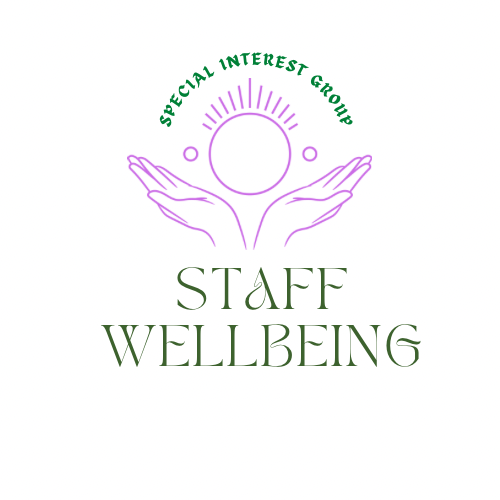 Seeking answers to the wicked questions around the compassion paradox
Liberating structures 1-2-4-all
Other events coming up
1-2-4-all to explore answers to the wicked questions and relax using all the senses 18th May https://q.health.org.uk/event/the-compassion-paradox-making-sense-of-a-difficult-work-environment-together-2/  
Power of peer-to-peer approaches on 26 April to Huddlecraft:  https://q.health.org.uk/event/q-online-visit-huddlecraft/
The Network Maturity Matrix 27th April 4-5.30pm https://q.health.org.uk/event/active-learning-and-collaboration-around-network-weaving/ 
Peer support around ideas to support staff wellbeing 2nd May 4-5pm https://q.health.org.uk/event/peer-discussion-sharing-and-learning-around-the-wellbeing-of-staff/ 3rd August 12-1pm https://q.health.org.uk/event/peer-discussion-sharing-and-learning-around-the-wellbeing-of-staff-2/  
How charge is your personal battery 25th May 12-1pm https://q.health.org.uk/event/active-learning-session-delivered-in-partnership-with-the-staff-wellbeing-special-interest-group/
A resource to share
This can be found in the ‘Community Hospitals SIG: sharing good practice’ Within the Q community

https://q.health.org.uk/document/resource-pack-1-staff-health-and-wellbeing/
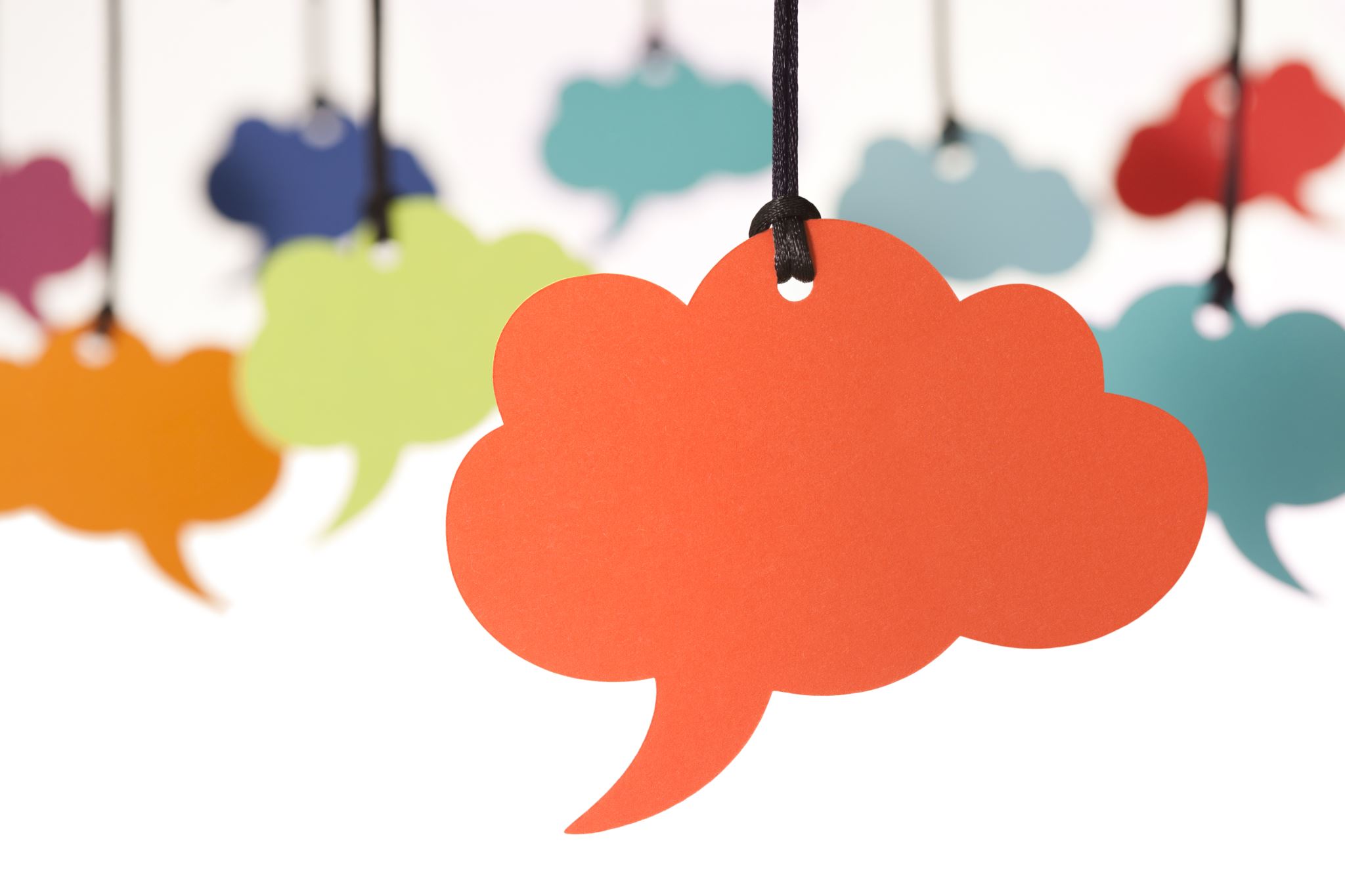 Overview of today’s session
Relaxation using all the senses (video to share)
Recap of wicked questions identified previously
Seeking answers to wicked questions using 1-2-4-all
Space to reflect
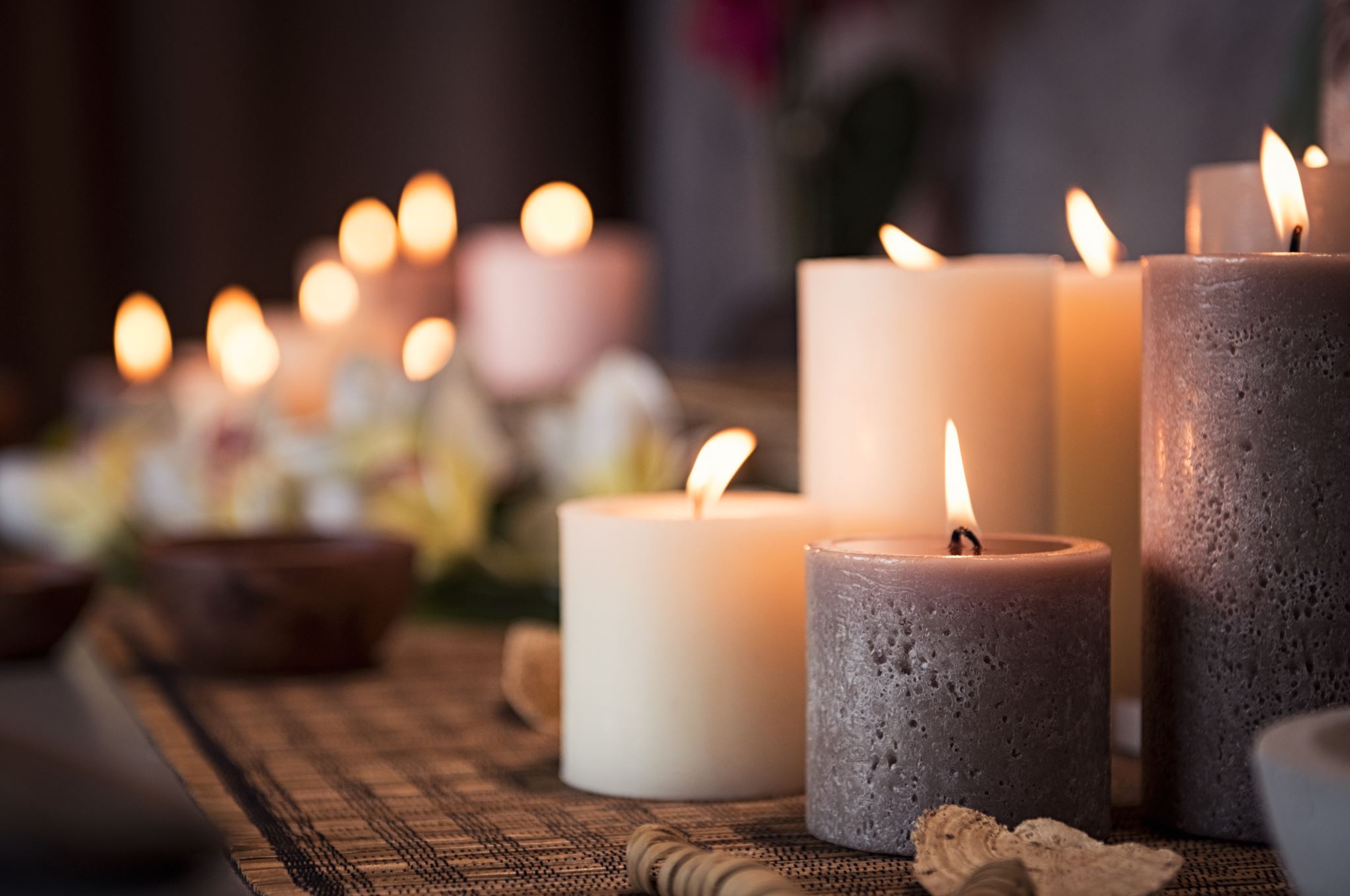 Wellbeing resources to share with teams
Using the senses to relax
https://www.cope-scotland.org/mental-health-videos/entry/using-your-senses-to-relax
What has been identified so far as priorities for the staff wellbeing SIG to explore
A tool, framework and/or working example to use ourselves and share with others to be more compassionate to oneself.
Tips and tools to support colleagues and students to maintain their own compassion.
Tools for personal and team development
Tips for teams needing support.
Using the compass points. This Link offers information on the Compass Points
Managing guilt and being able to say no.
Boundaries and being realistic of the ask.
Avoiding/managing mental exhaustion
Maintaining energy
Strategies for how to introduce staff wellbeing conversations and how to better look after myself and my colleagues.
Something to use and share with staff and volunteers who have asked for help with supporting themselves.
Explore the compassion paradox using wicked questions to schedule light on my own burnout situation and how I can help others.
How to hold the tension of a paradox and be OK with discomfort
Emerging themes
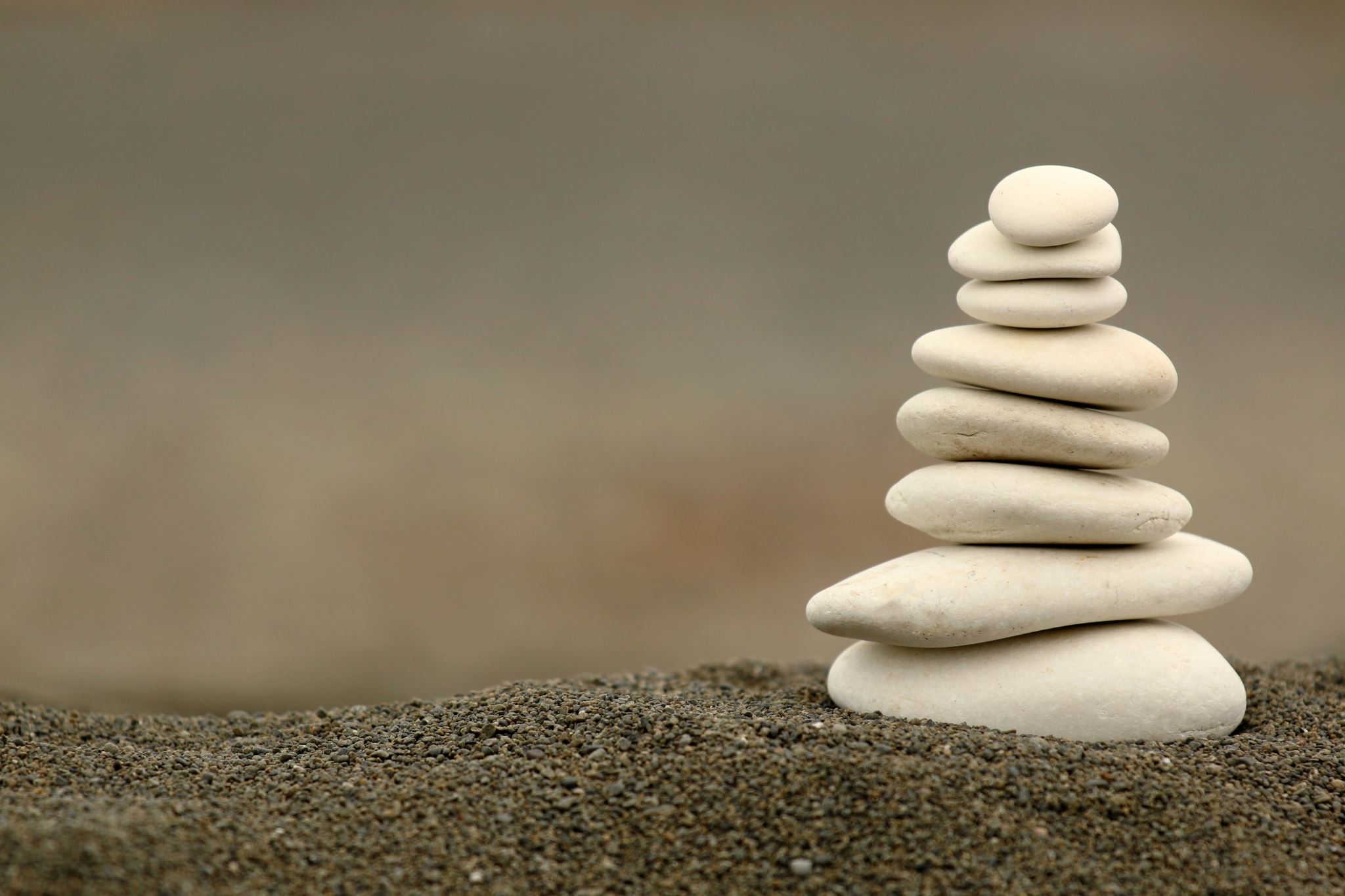 Creating psychologically safe spaces to have conversations around wellbeing and self compassion
Boundaries and managing guilt
Tools/framework to introduce to support staff wellbeing and compassion for self and others including for those in a management role
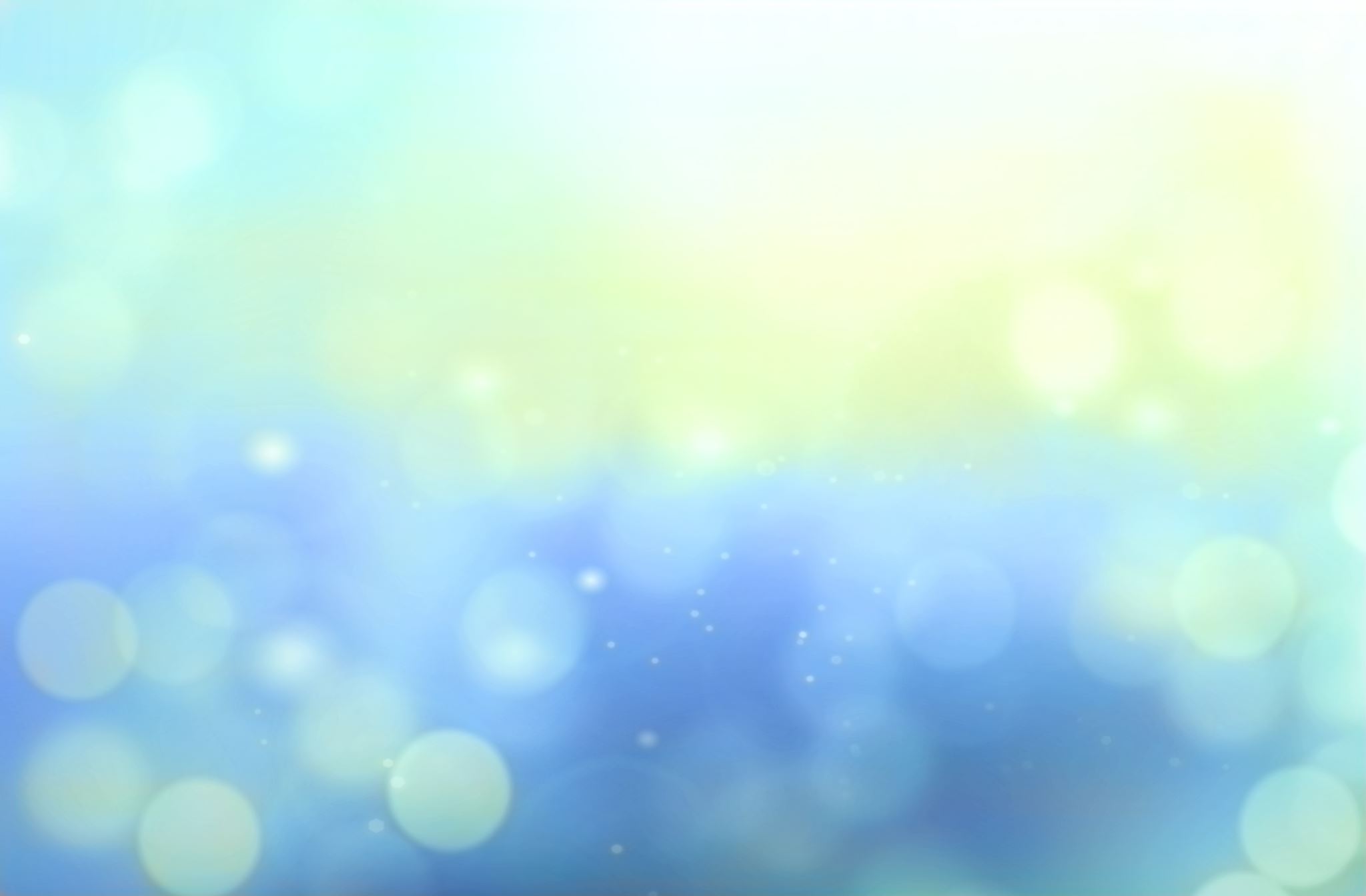 Wicked questions already identified
Time to practice 1-2-4-all
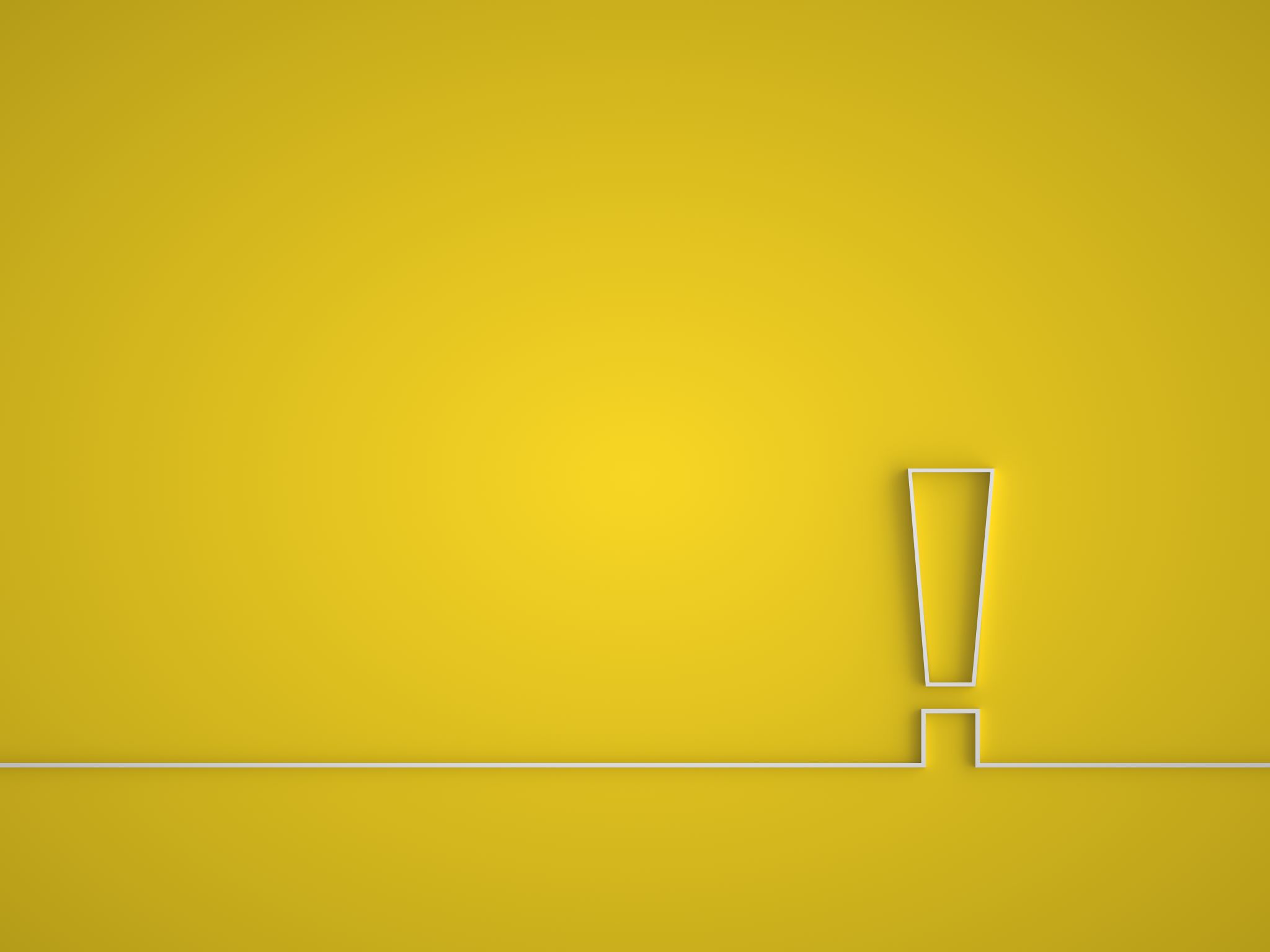 Example of a wicked question we can use for practice
‘’ How do we offer compassion and care to enable us ease the suffering of others and simultaneously nurture the wellbeing of staff to remain compassionate in the face of continued exposure to others suffering’’
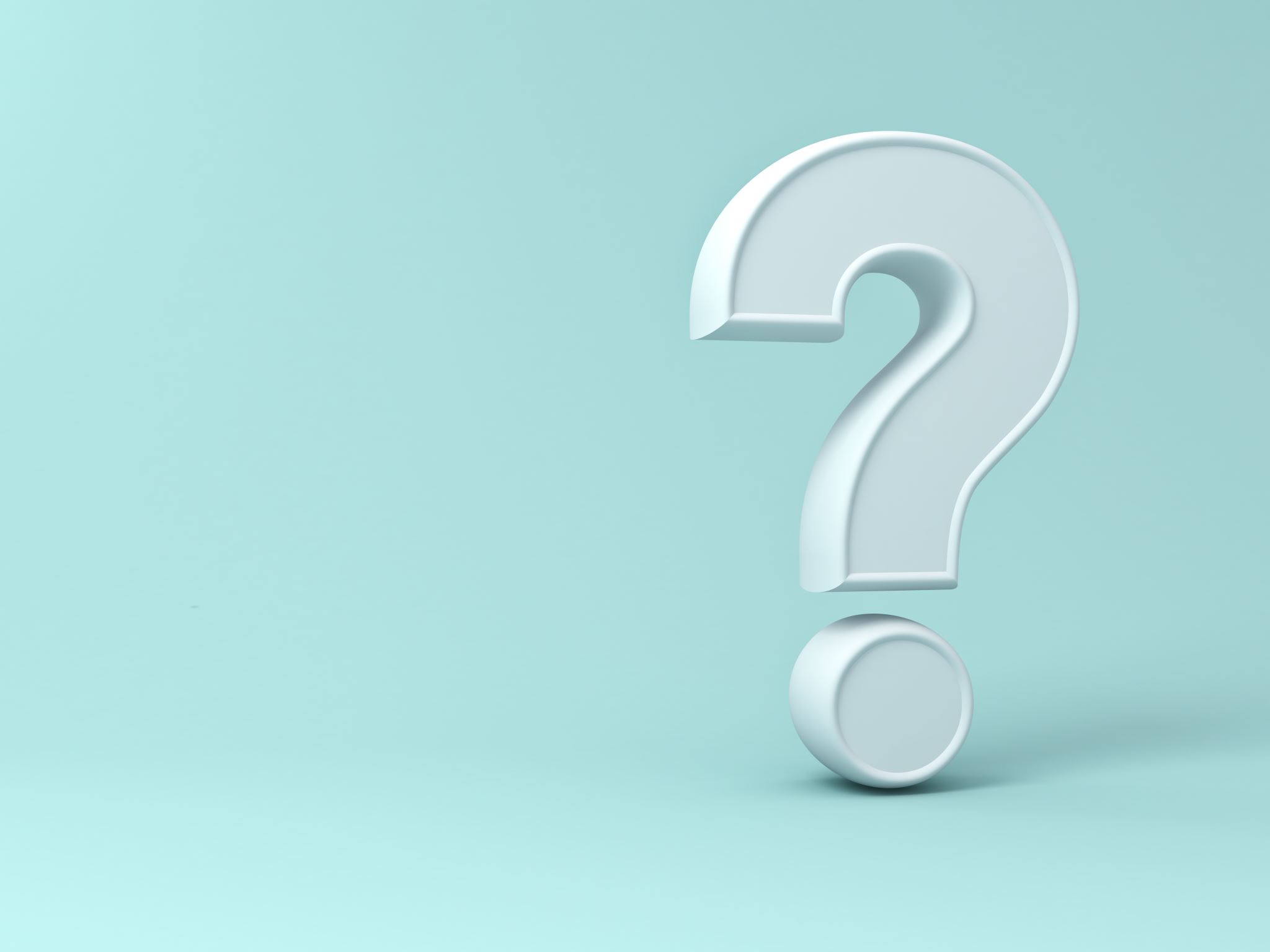 Liberating structure 1-2-4-all
What is made possible? You can immediately include everyone regardless of how large the group is. You can generate better ideas and more of them faster than ever before. You can tap the know-how and imagination that is distributed widely in places not known in advance. Open, generative conversation unfolds. Ideas and solutions are sifted in rapid fashion. Most importantly, participants own the ideas, so follow-up and implementation is simplified. No buy-in strategies needed! Simple and elegant!
Attribution: Liberating Structure developed by Henri Lipmanowicz and Keith McCandless
Time to practice
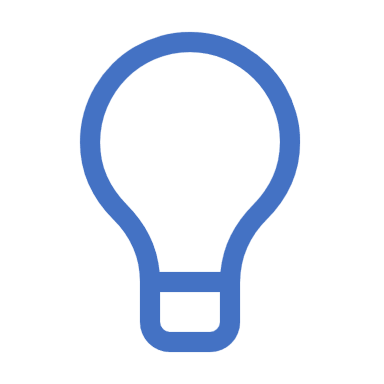 What steps can we take to address the compassion paradox?
‘’ How do we offer compassion and care to enable us ease the suffering of others and simultaneously nurture the wellbeing of staff to remain compassionate in the face of continued exposure to others suffering’’
Reflect alone (1min)
In pairs introduce yourself to each other then share your reflection and build your ideas (3min)
In fours introduce yourself to each other share your ideas from pairs and build those ideas further (6min)
What is one idea really stood out for your group and that will be fed back to the main group (5min)
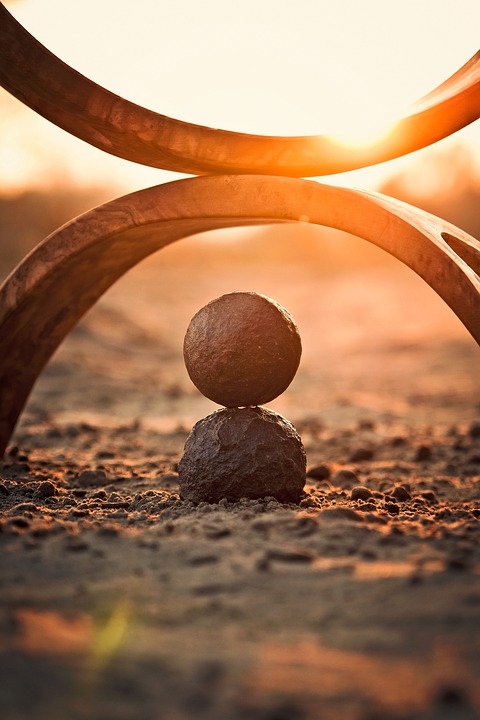 Open discussion
In the chat box complete the following sentence

A tangible step I can take to nurture the wellbeing of myself and staff while at work would be…….
In response to learning and sharing we begin to create a resource kit can be used in teams to help address the compassion paradox including:

Connecting with and monitoring on a conscious level our own energy, wellbeing and compassion
Connecting with and monitoring on a conscious level the team’s energy, wellbeing and compassion
Creating safe spaces to have difficult conversations around why we can at times feel stressed and this is understandable 
Sharing tools, tips and ideas which have relevance to the team and they want to engage with at work and in their personal lives to promote wellbeing and avoid compassion fatigue 
Next dates

2nd May 4-5pm https://q.health.org.uk/event/peer-discussion-sharing-and-learning-around-the-wellbeing-of-staff/  
 3rd August 12-1pm https://q.health.org.uk/event/peer-discussion-sharing-and-learning-around-the-wellbeing-of-staff-2/
Next step?
Thank you for helping build a kinder world
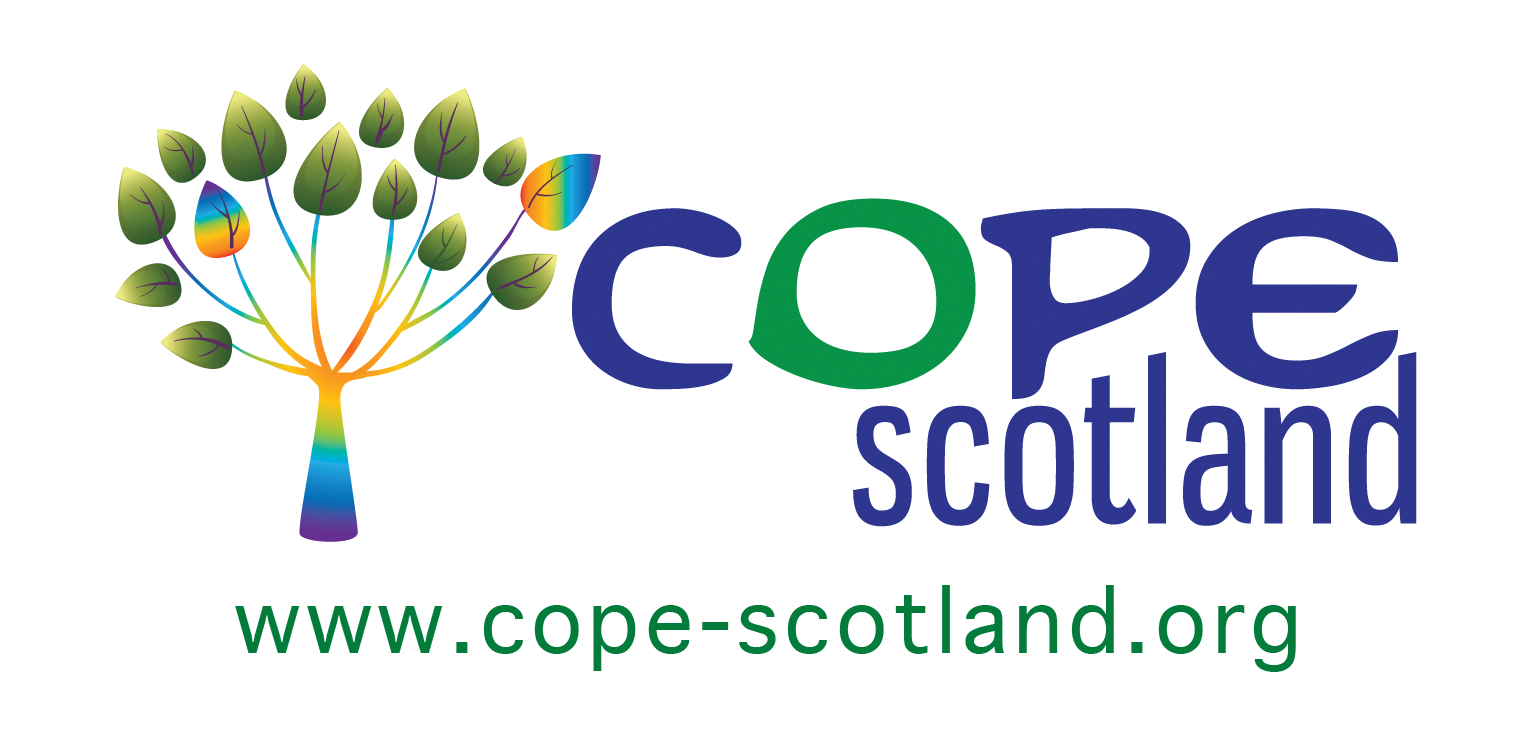 Hilda Campbell
hilda@cope-scotland.org
@COPEScotland
www.cope-scotland.org

Never forget you matter, we all do and together we can help each other find ways where life does not need to hurt as much, pain sadly does happen, but we can work together to reduce suffering, even a wee bit
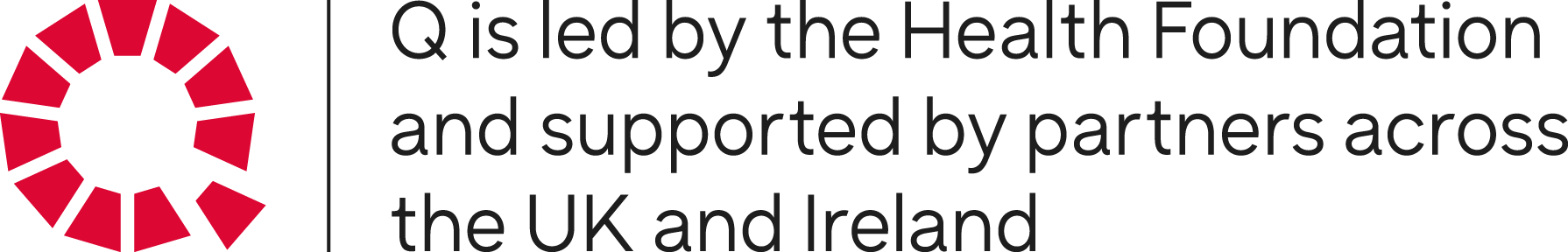